Integrated Runtime of Charm++ and OpenMP
Parallel Programming Laboratory, CS @ Illinois

Ph.D Student
Seonmyeong Bak
Tables of contents
Introduction
Motivation
Load imbalance/performance analysis of periodic LB and overdecomposition
Implementation
Integrated runtime of OpenMP and Charm++/AMPI using user-level threads
Evaluation
Scaling results on KNL with applications (Lassen, Kripke, ChaNGa)
Motivation
Load imbalance becomes more critical issue 
The number of cores increasing rapidly
Parallel applications have variable size of problems, which cannot be evenly distributed among nodes and cores
3
Ways to resolve load imbalance within a node
Coarse-grained periodic load balancing
Load information on all processes  is collected and make decision to migrate objects
Periodic load balancing incurs overhead so cannot be called frequently
Using hybrid programming model such as MPI +X
Help load imbalance with fine-grained task-level parallelism and low cost
Each process has separate thread pool  -> limited load balancing
Analysis of periodic load balancing / overdecomposition
Application: Lassen, proxy application 
Wave propagation, highly load imbalanced
Machine: NERSC Cori(Haswell, 16-core x 2 sockets on each node) 
2 hardware threads per core are used -> 64 threads on a single node
Measure the load imbalance of Lassen and and performance
Metric
Bigger Value means processing elements  and nodes have more load imbalance
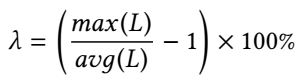 Analysis of periodic load balancing / overdecomposition
4 different Load Balancing strategies
GreedyLB
Move the load on the heaviest loaded PE to the least loaded PE
GreedyRefineLB
Similar to GreedyLB but minimize migration of objects
RefineLB
Compute the average load of PEs and migrate chares to make each PE reach the average
Hybrid LB
Hierarchical Load balancing -> RefineLB for the 1st level of the hierarchy of Pes and GreedyRefineLB for the 2nd level
NoLB (Baseline, periodic load balancing is not called)
Fixed decomposition ratio = 2
Fixed LB freq = 25
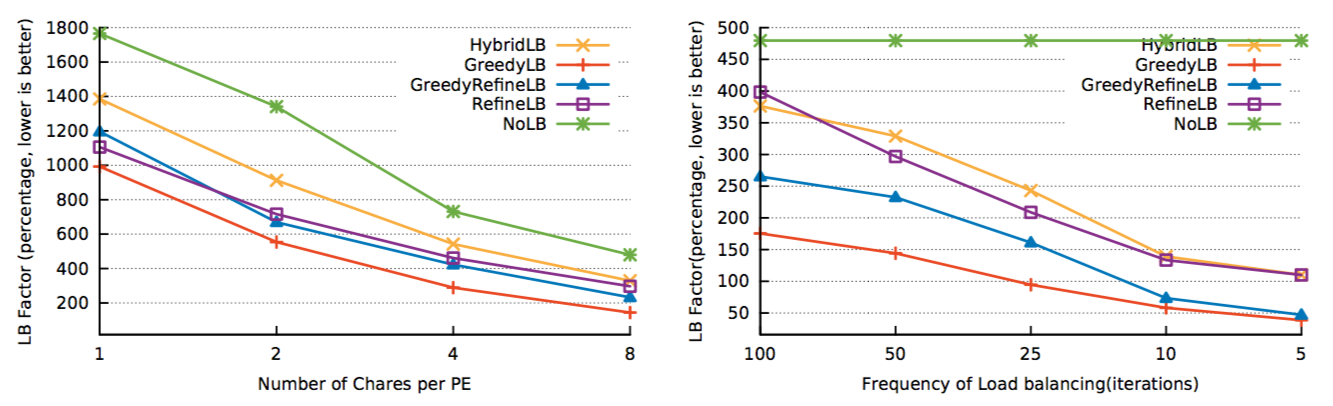 More number of chares per PE -> Load imbalance reduced
More frequent LB -> Load imbalance reduce
The reduced load imbalance leads to performance gain?  NO!
7
Fixed decomposition ratio = 2
Fixed LB freq = 25
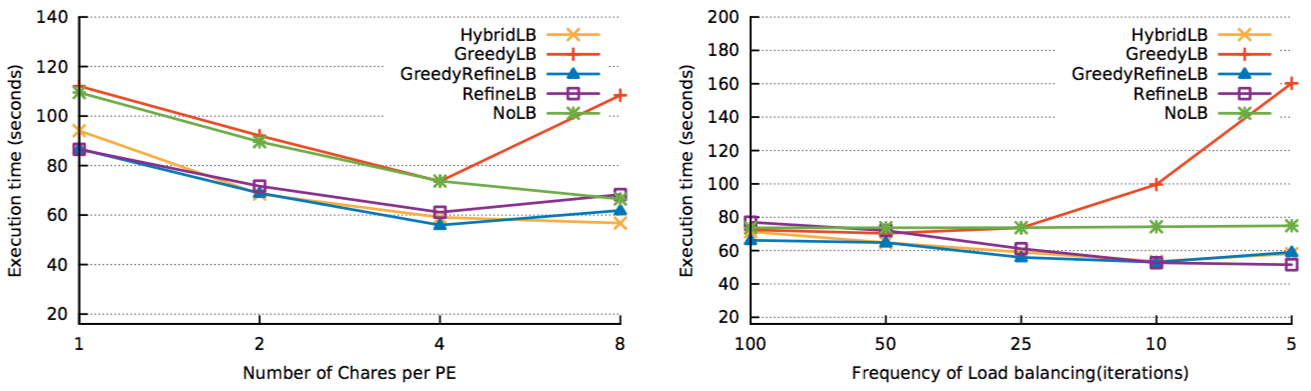 More number of chares per PE -> Performance get worse with more than 8 chares / PE
More number of chares -> surface to volume ratio increases, scheduling overhead, lack of locality
More frequent LB -> Performance doesn’t get better from 10 iterations
Load balancing overhead, migrating cost
8
Detailed timing result of Lassen
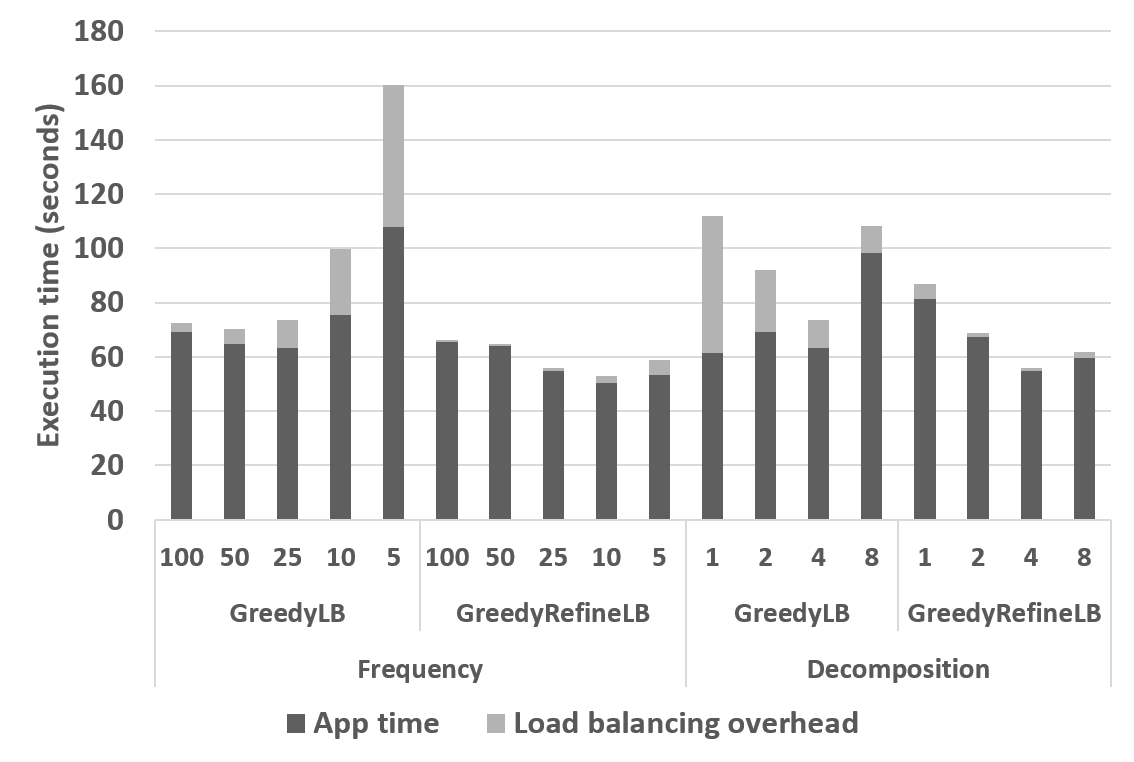 More frequent LB
LB Overhead increased
Higher decomposition ratio
Application time increased
Lack of locality
Scheduling overhead
Surface to volume ratio increased
Periodic LB have limitation in performance gain
9
Implementation
Create implicit tasks (OpenMP threads) using user-level threads on each chare
These ULTs can be migratable within a node
Idle PE steals ULTs from busy PEs, which improve load imbalance within a node in marginal cost
Use heuristics to minimize the unnecessary creation of ULTs
Use an atomic counter to keep record of how many PEs are idle within a node
Keep history vector on each PE to monitor how many tasks created on the PE has been stolen
10
Implementation – Integrated OpenMP on Charm++
11
Implementation
All the barriers are implemented using atomic reference counters
Suspend/Resume cannot work for this integrated scheme -> chares creating implicit tasks cannot be suspended
Minimize unnecessary internal barriers in LLVM OpenMP runtime
more overlapping internally
Works with ICC, Clang, and GNU on Charm++ x86/IBM Power targets
12
Evaluation
Applications
Lassen: Wave propagation mini app by LLNL, written in Charm++, highly load imbalanced
Kripke: LLNL proxy app for parallel deterministic transport codes, written in MPI+OpenMP
ChaNGa: N-body cosmology simulation, written in Charm++
Machines
NERSC Cori (Haswell, 2 x 16 cores on each node), ANL Theta(KNL, 64 cores)
2 hardware threads per node on both machines
Cori used only for Lassen, Theta used for all the applications
Compiler: icc 17.0
13
LB factor & Performance on a single node – Lassen
On both Haswell and KNL, the LB factor and performance is improved
Improved load imbalance results in performance gain-> marginal overhead
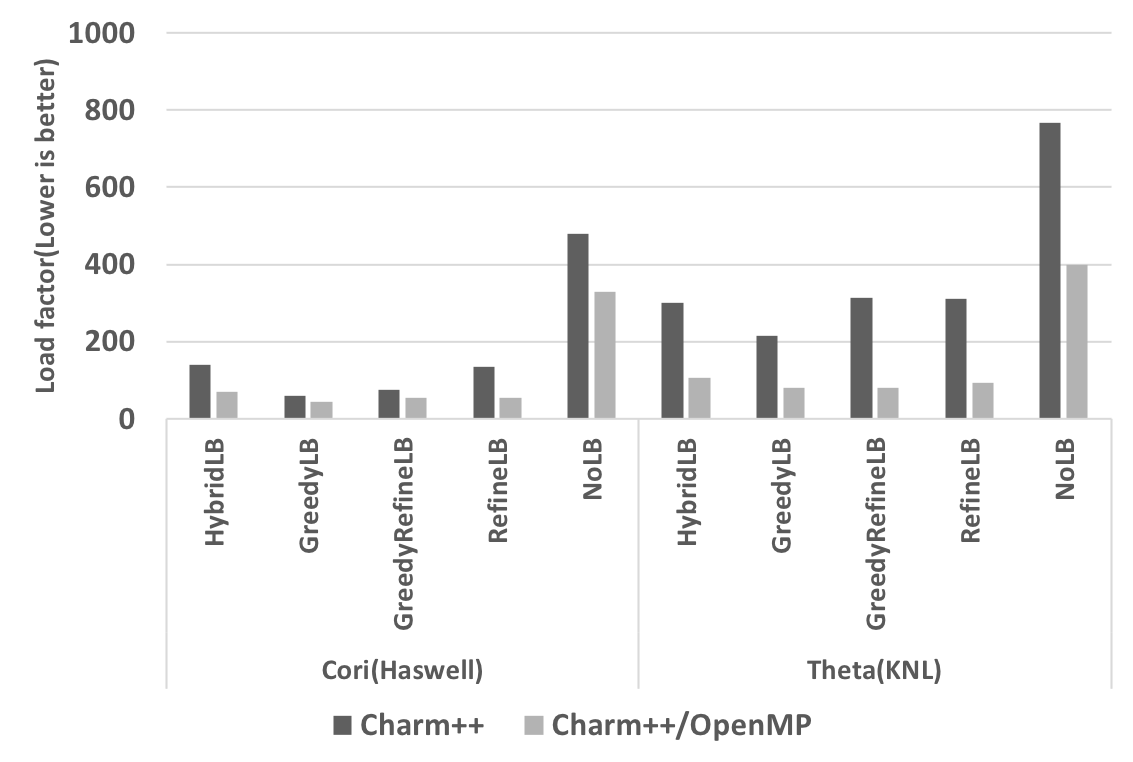 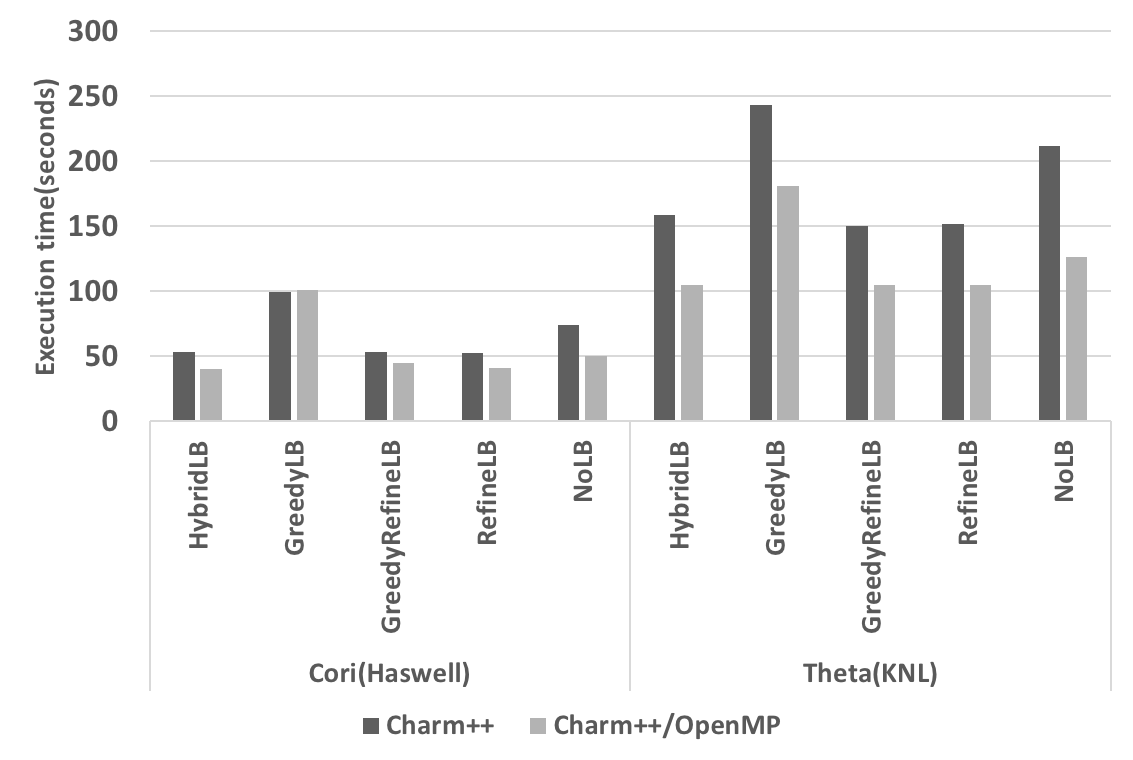 14
Scaling results – Lassen
Strong scaling
32.5% on Cori(Haswell, 512 cores run), 45.9% on Theta (KNL, 2K cores run)
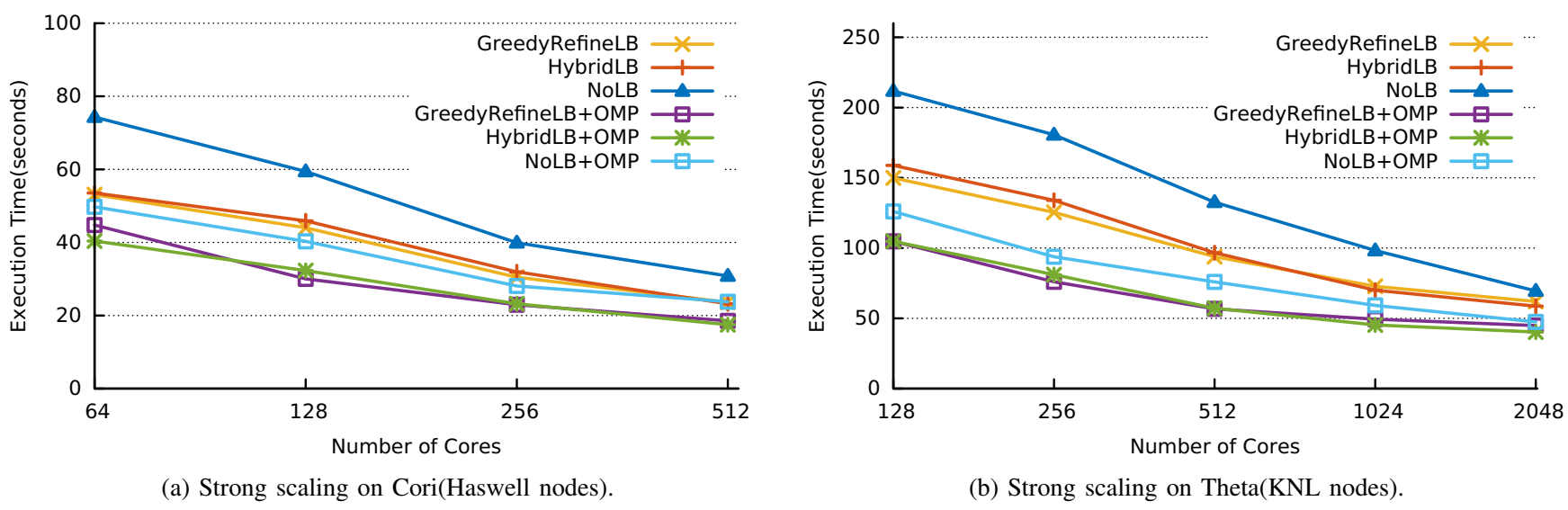 15
Scaling result – Kripke
Weak scaling
Run Kripke with standard MPI+OpenMP,     AMPI + OpenMP
AMPI + OpenMP can use all the threads within a node for all MPI ranks and OpenMP threads 
Better performance
11% improved over the best MPI config
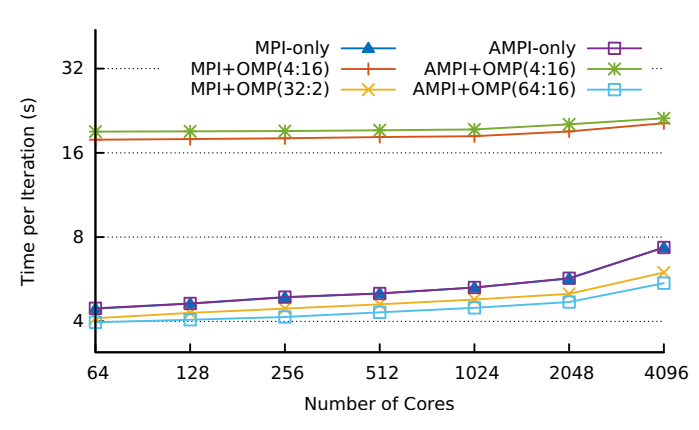 16
Scaling result – ChaNGa
Input set: Dwf1.2048
This input has strong scaling limit
Best LB applied for both experiments
25.7% on single node,
16.7% on two nodes, 9.4% on 4 nodes
4% on 8 nodes
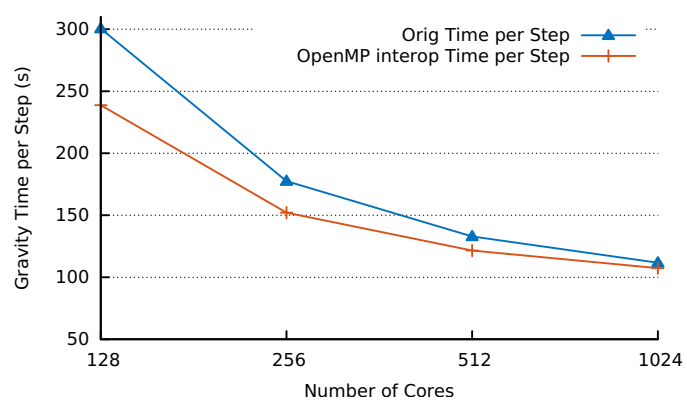 17
Publications & Future work
Integrated OpenMP has been open to public since 6.8
The initial version published and presented in ESPM2 `17
Seonmyeong Bak, Harshitha Menon, Sam White, Matthias Diener, and Laxmikant Kale. Integrating OpenMP into the Charm++ Programming Model. In ESPM2’17: Third International Workshop on Extreme Scale Programming Models and Middleware, November 12–17, 2017, Denver, CO, USA
The version of integrated OpenMP for this work will be available in 6.9
All the results in this presentation are based on a paper accepted to CCGrid `18
Seonmyeong Bak, Harshitha Menon, Sam White, Matthias Diener, and Laxmikant Kale. Multi-level Load Balancing with an Integrated Runtime Approach. In CCGrid `18: Eighteenth IEEE/ACM International Symposium on Cluster, Cloud and Grid Computing, May 1-4, 2018, Washington DC, USA (to appear)
Standalone User-level thread based OpenMP is in progress for accelerating existing OpenMP applications/libraries
Similar to BOLT in Argonne National Lab with different scheduling strategies and limitations
18
Summary
Periodic LB and overdecomposition have limitation in performance due to incurred overhead
Scheduling overhead, LB overhead, lack of locality and surface to volume ratio increased
Integrated OpenMP enables creation of implicit tasks which handling load imbalance within a node in marginal cost
Evaluated the benefit of the integrated runtime with three applications on Xeon and KNL machines
19